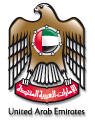 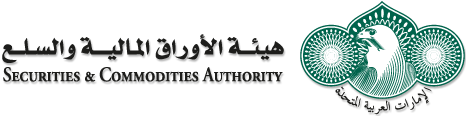 أساليب وأسس التوعية بحوكمة الشركاتتجربة دولة الإمارات العربية المتحدة منتدى حوكمة الشركات
تقديم :رامي كمال النســور 
في هيئة الأوراق المالية والسلع المستشار المالي
هيئة أسواق المال في دولة الكويت 
20- 3- 2016
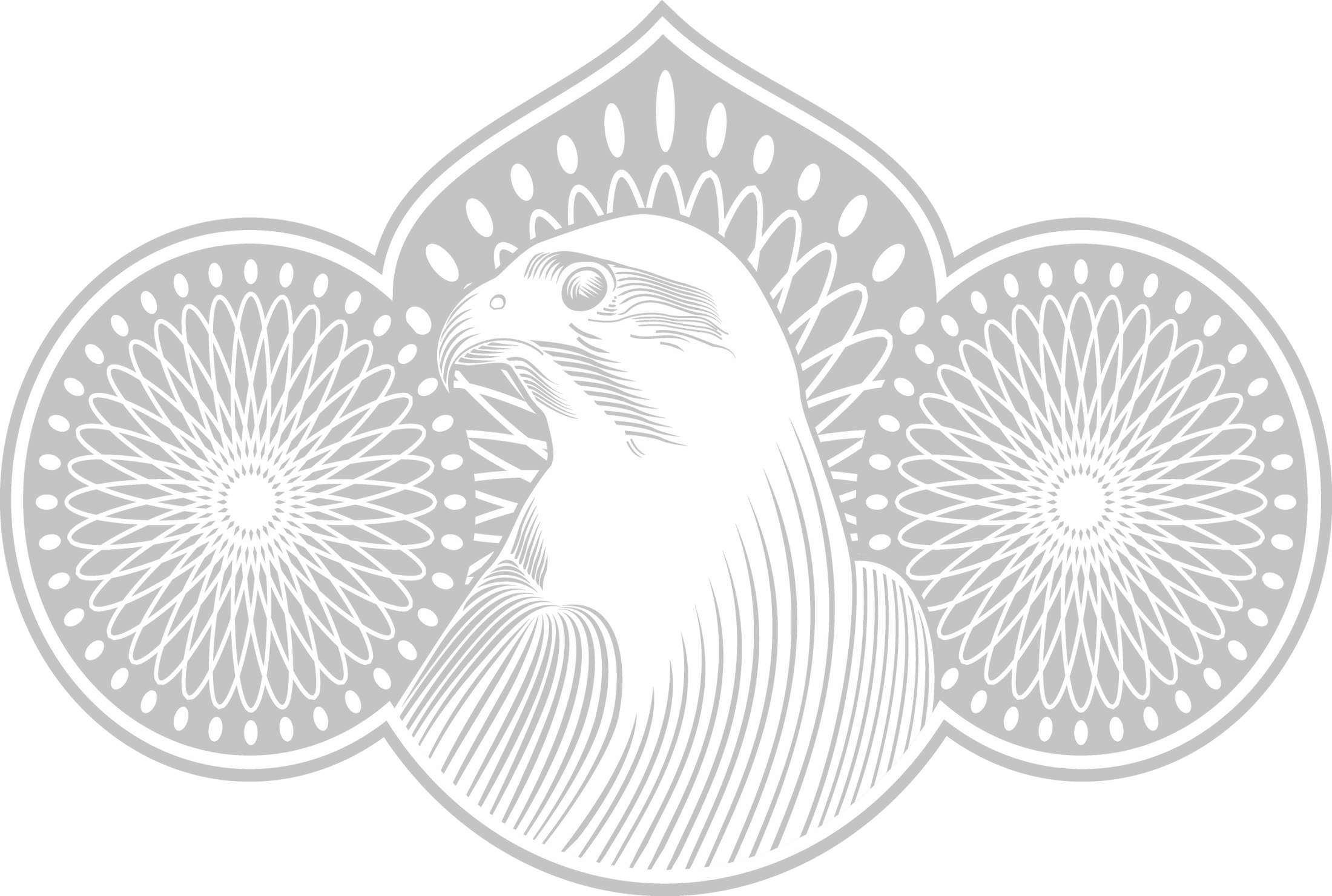 ترسيخ ثقافة الحوكمة لدى الشركات
على الرغم من التحسن الكبير الذي شهدته جهود الجهات التنظيمية والرقابية فيما يتعلق بالحوكمة ، فإنه لا يخفى أنه لا تزال هناك حاجة لترسيخ ثقافة ومفاهيم الحوكمة والإفصاح والشفافية. 
ولا يخفى عليكم أن ترسيخ الحوكمة السليمة لدى الأسواق والمؤسسات والشركات العربية يتطلب أمرين:
توفر أطر وقواعد قانونية وتشريعية ومؤسسية فعالة. 
العمل على التوعية بقواعد الحوكمة وبالأطر التشريعية التي تنظمها وكذلك التوعية بمزاياها للشركات والمجتمع.
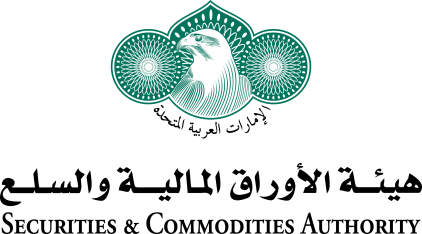 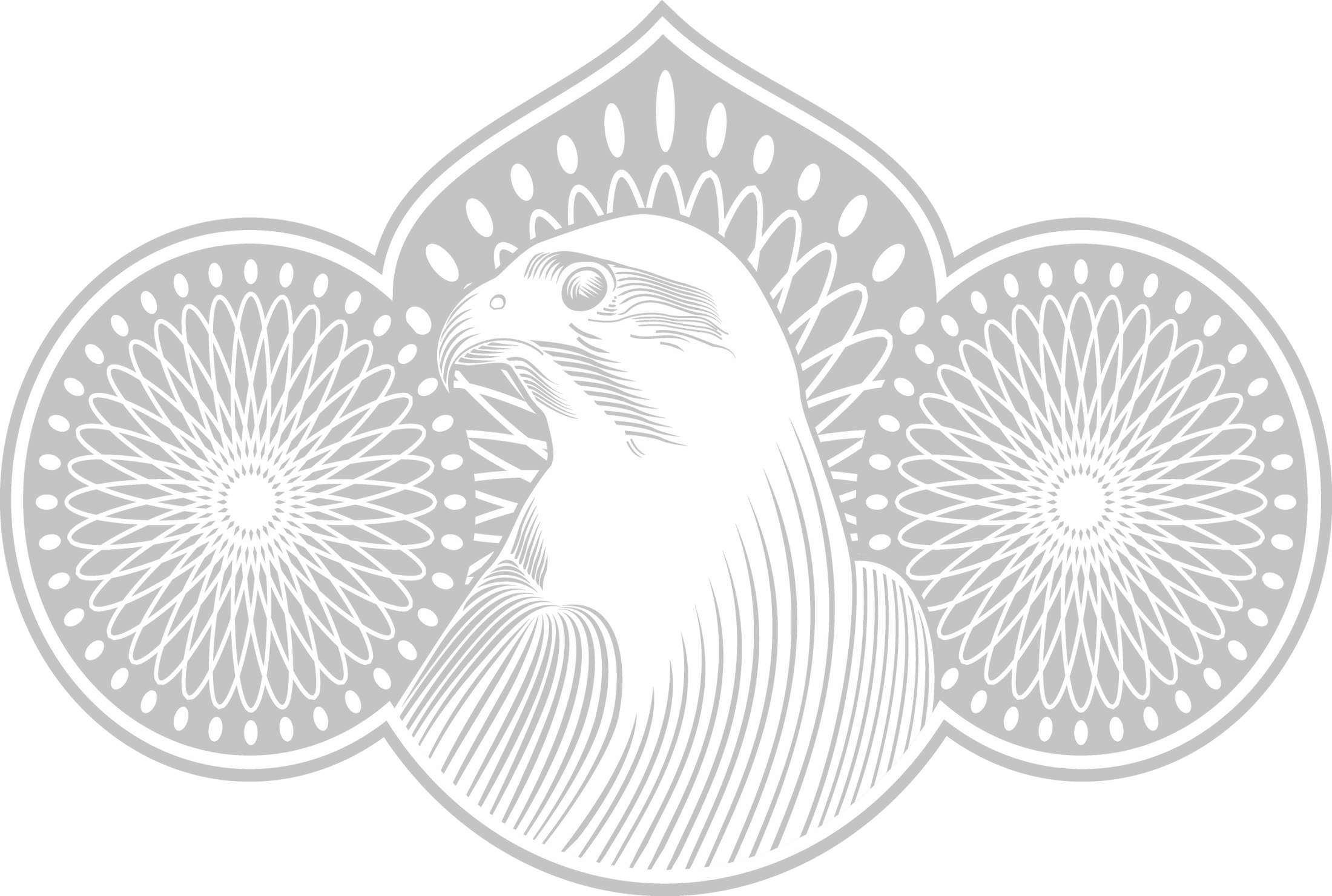 مفهوم حوكمة الشركات
“النظام الذي يتم من خلاله توجيه الشركات ومراقبة أداءها” تقرير لجنة كادبوري – المملكة المتحدة 1992

” هو نظام يمكن المساهمين من التحقق من أن مجلس الإدارة في الشركة التي يساهمون فيها لا يدار من قبل شخص واحد وإنما من خلال نظام يعطي إشارات للثقة بأن إستثماراتهم في أيدي أمينة “.
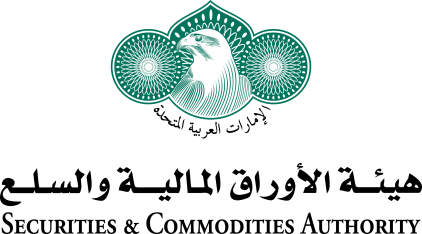 ضوابط الحوكمة ومعايير الانضباط المؤسسي في دولة الإمارات
ضوابط الحوكمة صدرت كمسودة للمناقشة عام 2006 وتم تركها متاحة للنقاش ستة شهور لتلقي أية ملاحظات أو مقترحات بشأنها.
أصدرت الهيئة ضوابط الحوكمة في إبريل من العام 2007، و تبعها قرار بمنح الشركات فترة اختيارية للتطبيق تنتهي في نهاية إبريل 2010.
أصدر معالي سلطان بن سعيد المنصوري وزير الاقتصاد ورئيس مجلس إدارة هيئة الأوراق المالية والسلع القرار الوزاري رقم (518) لسنة 2009 بشأن ضوابط الحوكمة ومعايير الانضباط المؤسسي.
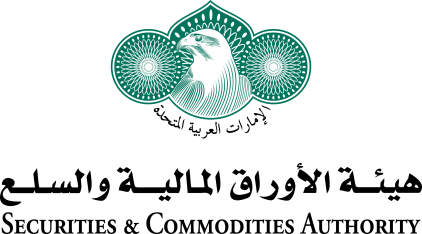 التوعية بحوكمة الشركات
أولاً : عند إصدار مسودة ضوابط الحوكمة :
   قامت الهيئة بنشر عدة إعلانات في الصحف وفي الموقع الإلكتروني للهيئة بأنها بصدد إصدار قواعد وضوابط حوكمة الشركات المدرجة وأنها قامت بنشر هذه الضوابط كمسودة للمناقشة في الموقع الإلكتروني للإطلاع عليها من قبل المهتمين مثل المكاتب القانونية ومكاتب الإستشارات والشركات نفسها والمهتمين وغيرهم .
أوجدت الهيئة بريداً إلكترونيا لتلقي أية ملاحظات بشأن هذه المسودة لمدة ثلاثة شهور .
قامت بإرسال كتب رسمية لجميع الشركات المدرجة خبرهم بهذه المسودة للإطلاع عليها وللإفادة بشأن أية ملاحظات أو مقترحات أو تعديلات بشأنها.
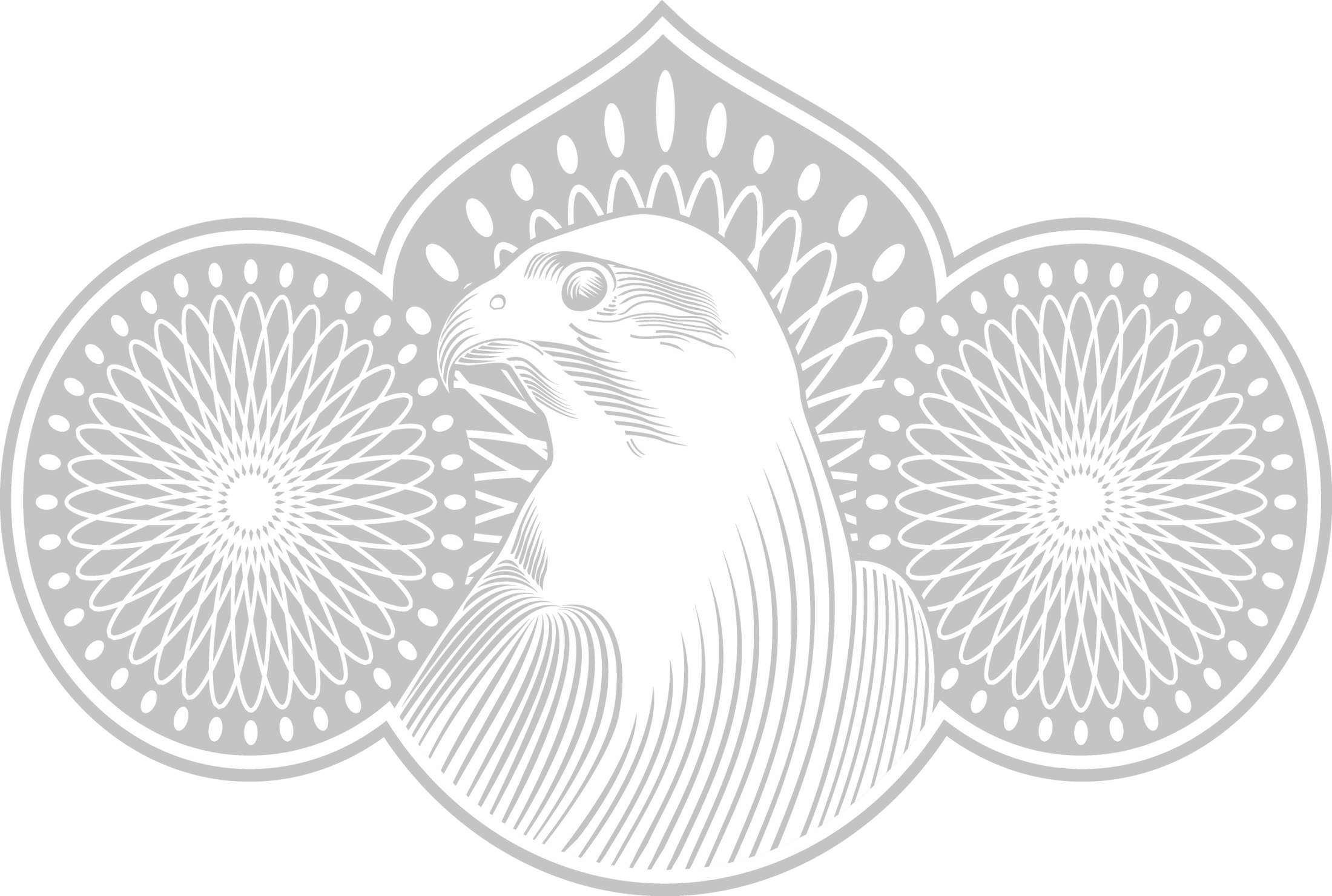 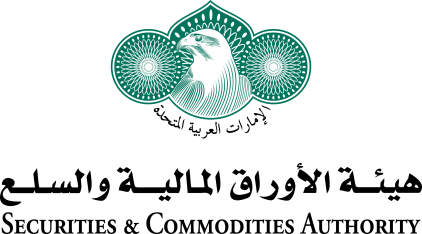 التوعية بحوكمة الشركات
ثانياً: عند إصدار ضوابط الحوكمة (التطبيق الإختياري)
   قامت الهيئة بعقد ورش عمل وبرامج تدريبية  عن الحوكمة لجميع الشركات المدرجة (الإدارة التنفيذية – الصف الثاني من الإدارة التنفيذية)
تضمنت هذه البرامج التدريبية وورش العمل يلي :
مفهوم الحوكمة .
مزايا ومنافع الحوكمة للشركات –للأفراد – وللدولة نفسها وللمجتمعات .
كيفية تطبيق الحوكمة وآلية التطبيق .
السمات العامة والخبرات والمهارات التي يجب أن يتمتع بها أعضاء مجلس الإدارة تشكيل مجلس الإدارة واستقلالية الأعضاء تقييم أداء وفعالية المجلس في ضوء المهام الموجودة في قواعد الحوكمة.
مكافآت مجلس الإدارة والإدارة التنفيذية في الشركات وضرورة ربطها بأداء الشركة  
أهمية وضرورة  تأسيس وإيجاد نظام الرقابة الداخلية في الشركة.
حقوق المساهمين والأطراف ذات العلاقة. 
أهمية المسؤولية البيئية والاجتماعية للشركات.
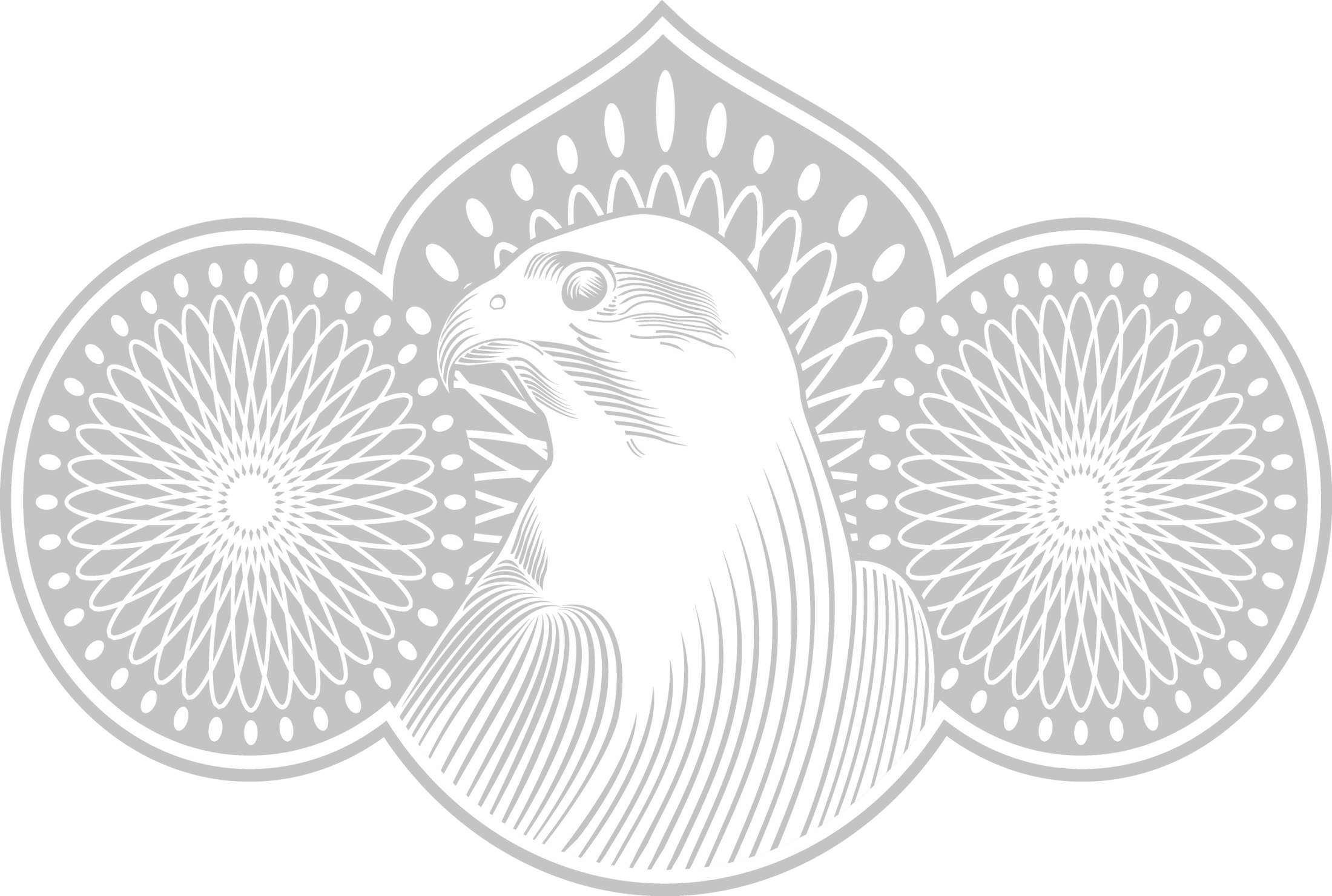 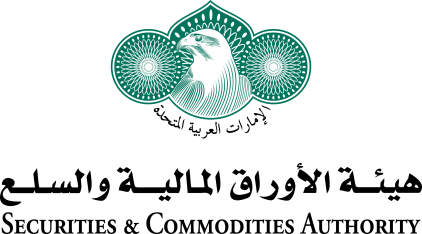 أساليب التوعية بحوكمة الشركات
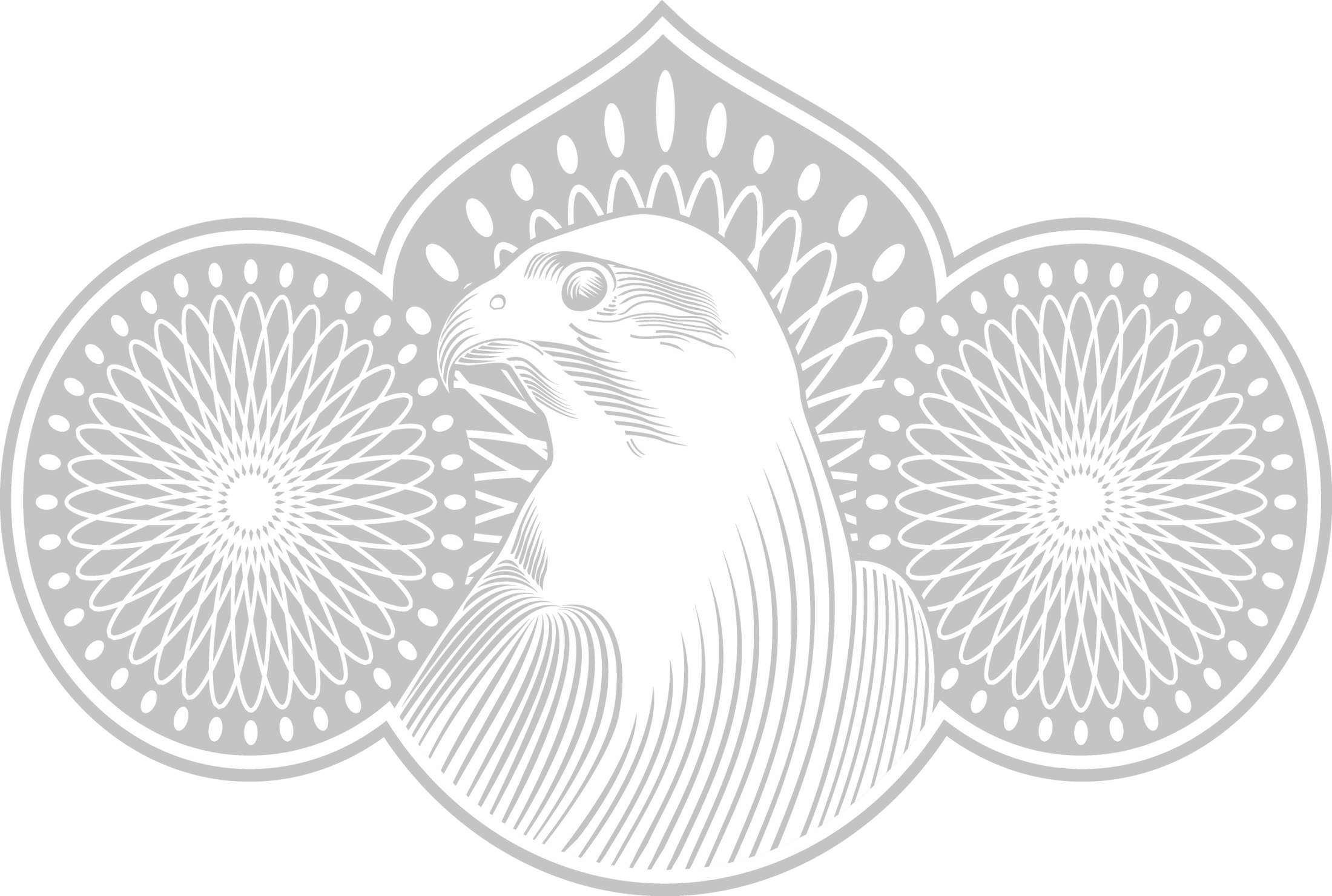 أثناء عملية التوعية في مرحلة التطبيق الإختياري تم التركيز على المزايا والفوائد من الحوكمة وعلى كيفية وألية التطبيق داخل هذه الشركات، وكذلك الإجابة على أية إستفسارات تطرحها الشركة في هذا الشأن .
عند عقد هذه الورش والبرامج التدريبية  عن الحوكمة لجميع الشركات المدرجة (الإدارة التنفيذية – الصف الثاني من الإدارة التنفيذية) تم مراعاة تقسيم الشركات إلى مجموعات حسب القطاع والصناعة التي تنتمي إليها الشركة .
فمثلا ً قطاع البنوك لوحده ومن ثم قطاع التأمين وهكذا .
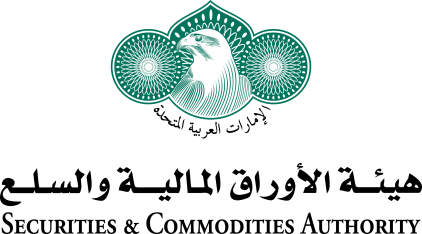 ضرورة التركيز عند التوعية بالمزايا والمنافع من تطبيق الحوكمة
أولا المنافع والمزايا للمجتمع:
تحارب الفساد.
تشجع التنافس.
تشجع على زيادة الانتاجية والإبتكار.
تشجع على العمل بكفاءة وتقلل الفاقد.
تشجع على قيام علاقات تتمتع بالشفافية بين أصحاب الأعمال والحكومات.
زيادة ثقة المتعاملين في السوق وجذب المزيد من الإستثمارات الأجنبية.
تشجع الاستثمار والتنمية المستدامة.
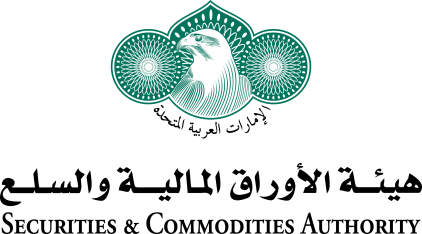 ضرورة التركيز عند التوعية بالمزايا والمنافع من تطبيق الحوكمة
ثانيا ً التوعية بالمزايا والمنافع للشركات والمستثمرين
تحسن أداء الشركات.
تقلل كلفة رأس المال.
تحسن من سمعة الشركة.
تبني علاقات قوية بين الأطراف ذات المصلحة.
تحمي حقوق المساهمين.
تخفف أثر المخاطر.
تزيد السيولة.
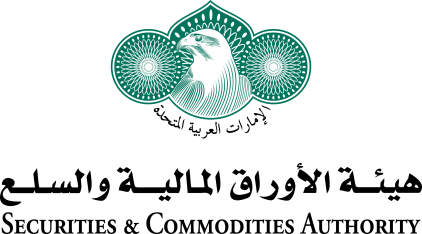 التوعية بحوكمة الشركات
ثانياً: عند إصدار ضوابط الحوكمة (التطبيق الإختياري)
   شاركت الهيئة بعقد مؤتمر سنوي للهيئات المنظمة لأسواق المال الخليجية وجعلت فيه دائما محوراً كاملا لمناقشة حوكمة الشركات .

قامت الهيئة بتوقيع إتفاقية مع تلفزيون CNBC عربية قدمت الهيئة بموجب هذه الإتفاقية حلقة أسبوعية مدتها ساعة على مدار عام كامل. خصصت من هذه الحلقات ست حلقات للحديث عن الحوكمة .
كما قدمت الهيئة عدة حلقات عن الحوكمة من خلال تلفزيون أبو ظبي وتلفزيون دبي وتلفزيون سما دبي .
أطلقت الهيئة قناتها علىYouTube .
التواصل من خلال Twitter وFacebook
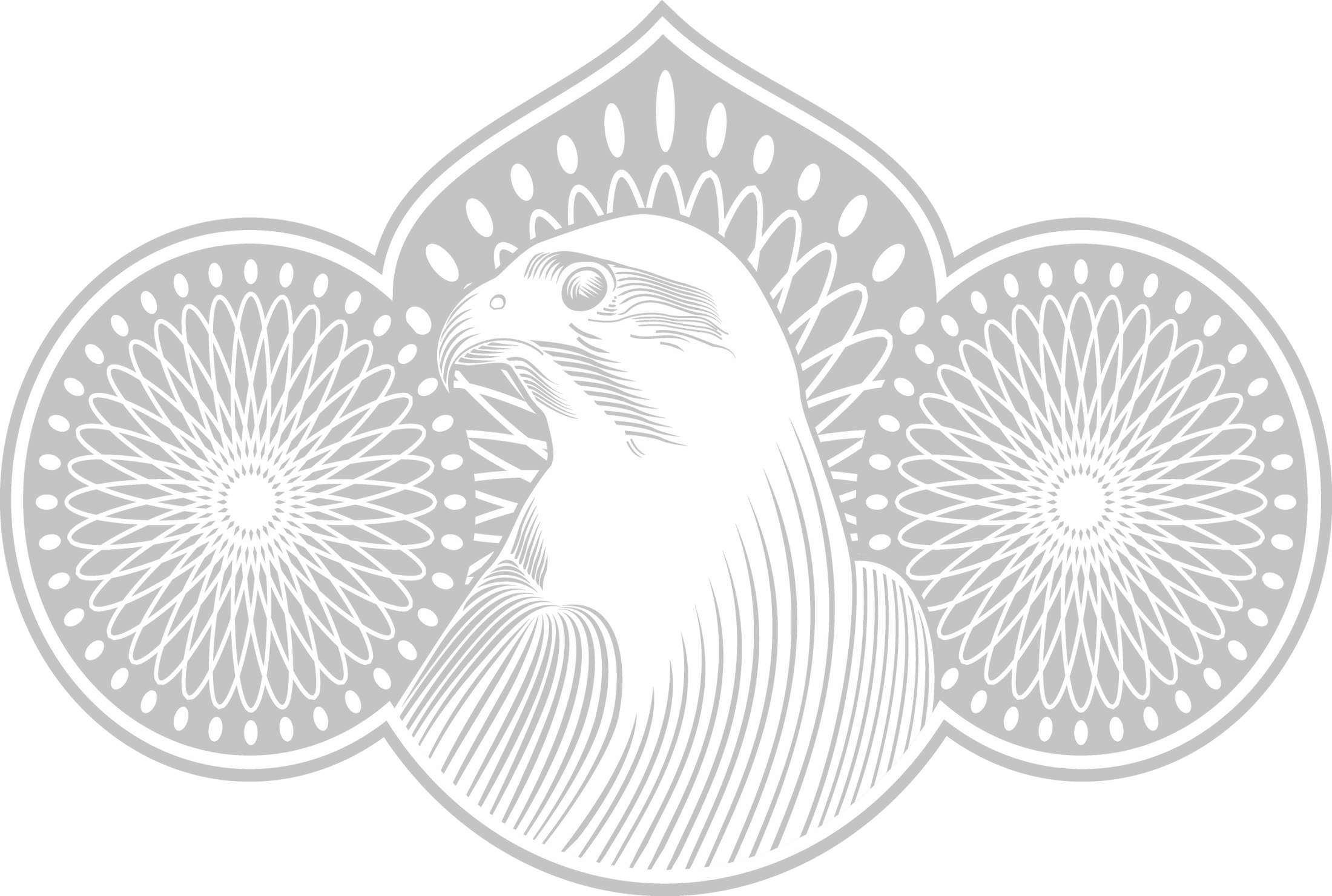 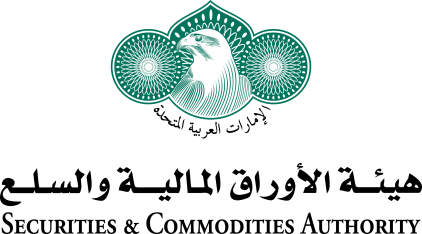 التوعية بحوكمة الشركات
ثالثاً: عند إصدار ضوابط الحوكمة (التطبيق الإلزامي)
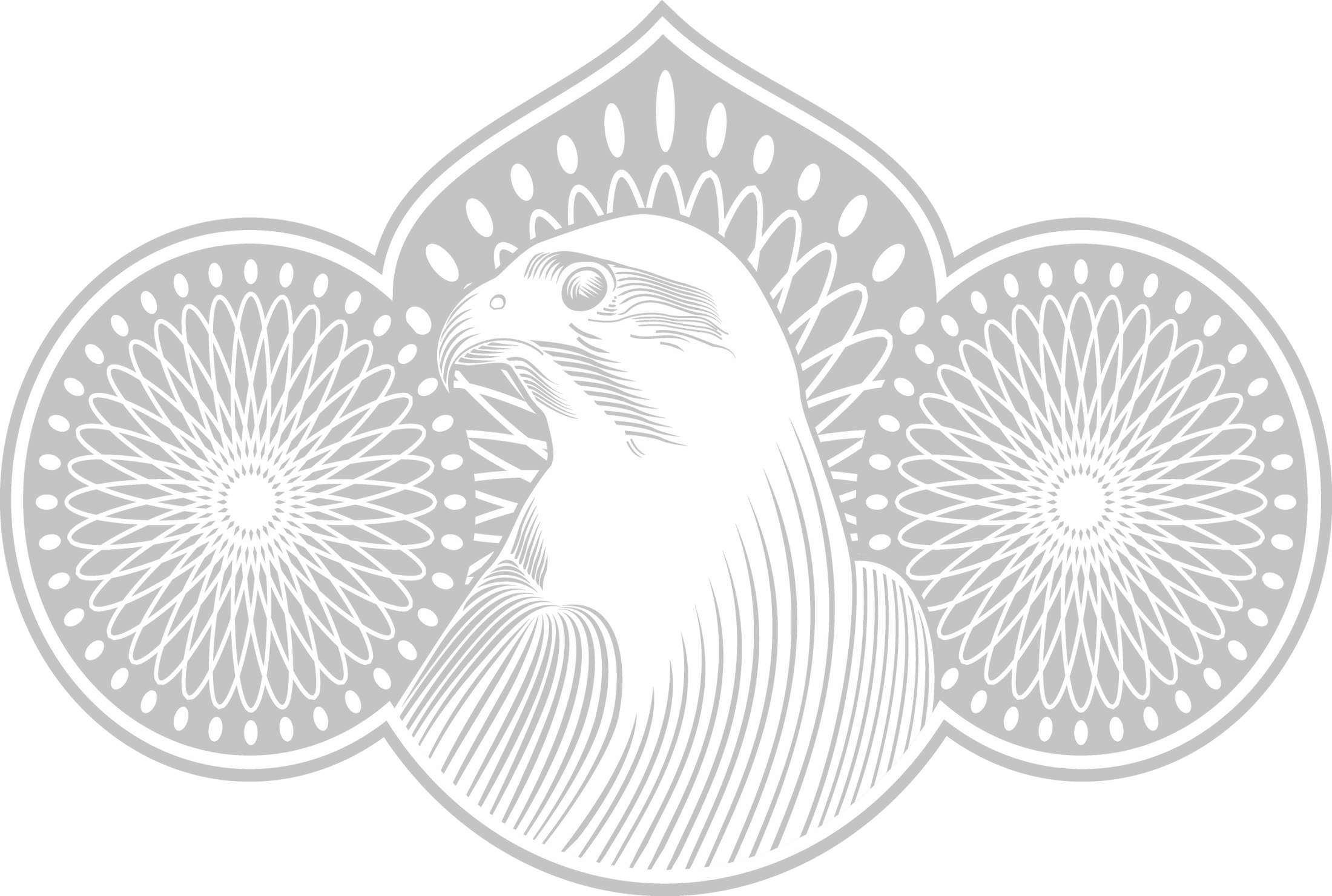 1- قامت الهيئة بعقد ورش عمل وبرامج تدريبية  عن الحوكمة لجميع الشركات المدرجة موجهة بالدرجة الأساسية إلى رؤساء وأعضاء مجالس إدارة الشركات. وذلك ضمن جهودها للتوعية ولتعزيز أداء وفعالية  مجالس إدارة الشركات المساهمة العامة المدرجة في القيام بدورها وبالواجبات المنوطة بهم حول دور مجلس الإدارة في ضوء ضوابط الحوكمة .
وكذلك إتاحة أخر المستجدات في مجال الحوكمة للسادة  أعضاء مجالس إدارة الشركات المساهمة العامة  حيث تم عرض هذه  المستجدات والنقاش حول دورهم ومسؤولياتهم في إدارة الشركات.
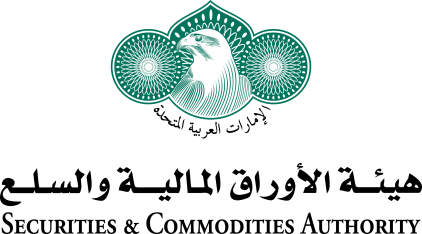 التوعية بحوكمة الشركات
ثالثاً: عند إصدار ضوابط الحوكمة (التطبيق الإلزامي)
تم عقد هذه الورش من قبل الهيئة بثلاث طرق :
إما من خلال الورش الحضورية في الهيئة .
أو من خلال إرسال الهيئة شخص خبير للسادة مجلس الإدارة ليعطيهم ورشة الحوكمة .
أو من خلال ورش حوكمة عن بعد بخاصية  
Video Conference
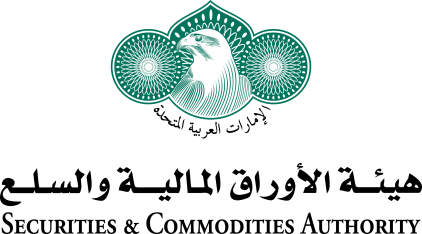 التوعية بحوكمة الشركات
ثالثاً: عند إصدار ضوابط الحوكمة (التطبيق الإلزامي)
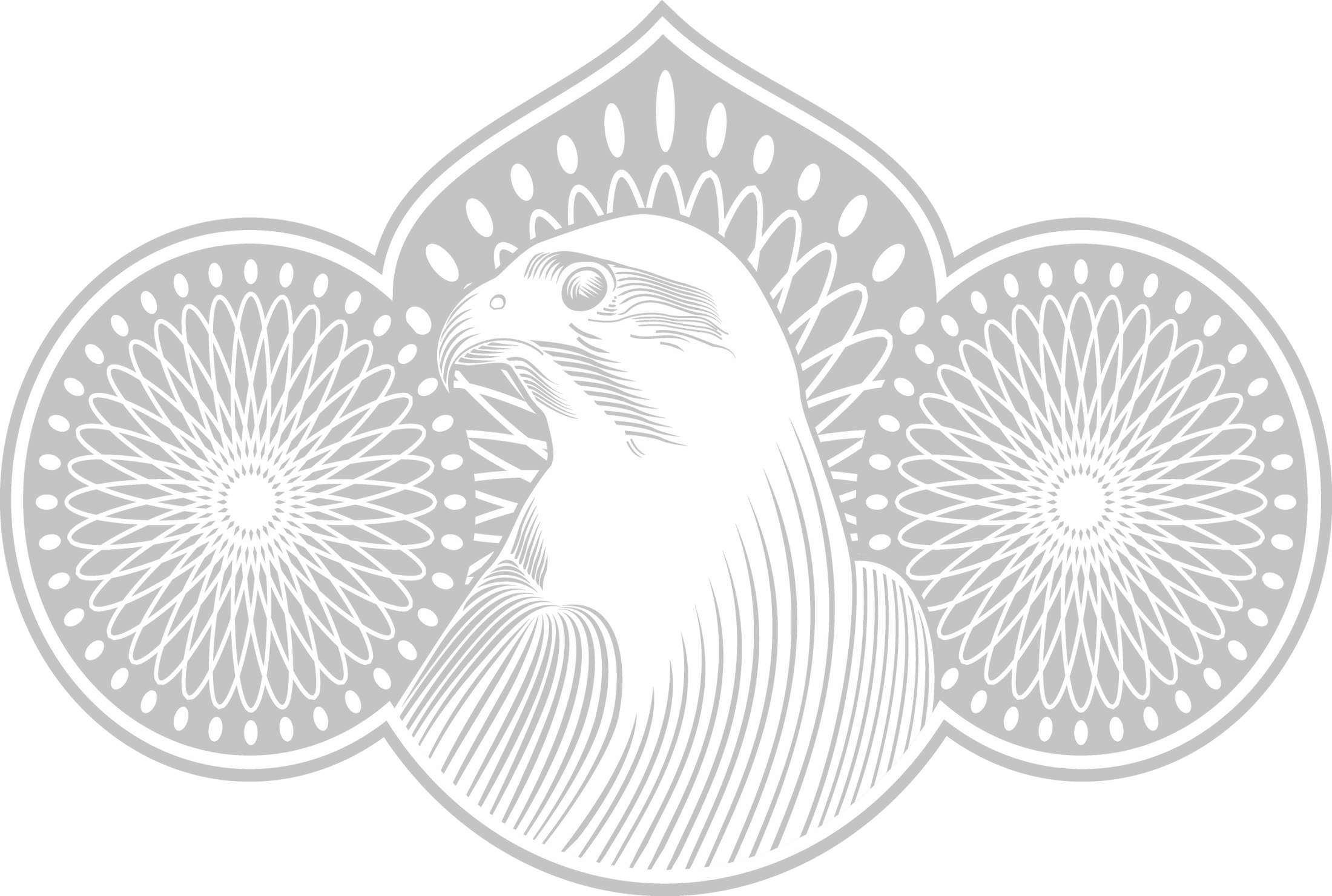 2- قامت الهيئة بعقد ورش عمل وبرامج تدريبية  عن الحوكمة موجهة للجمهور وكانت الدعوة عامة .
تمت مراعاة أن تكون الورش مساءً ومجانية ولغتها سهلة للغاية.
تمت الدعوة لها من خلال موقع الهيئة الإلكتروني .
ومن خلال إعلانات في الصحف .
ومن خلال الرسائل النصية التي تم إرسالها من خلال الأسواق على هواتف المستثمرين.
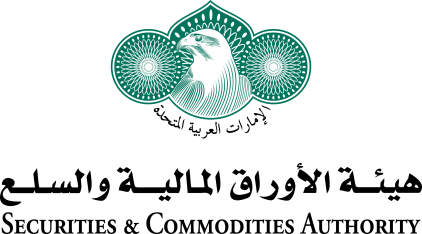 التوعية بحوكمة الشركات
ثالثاً: عند إصدار ضوابط الحوكمة (التطبيق الإلزامي)
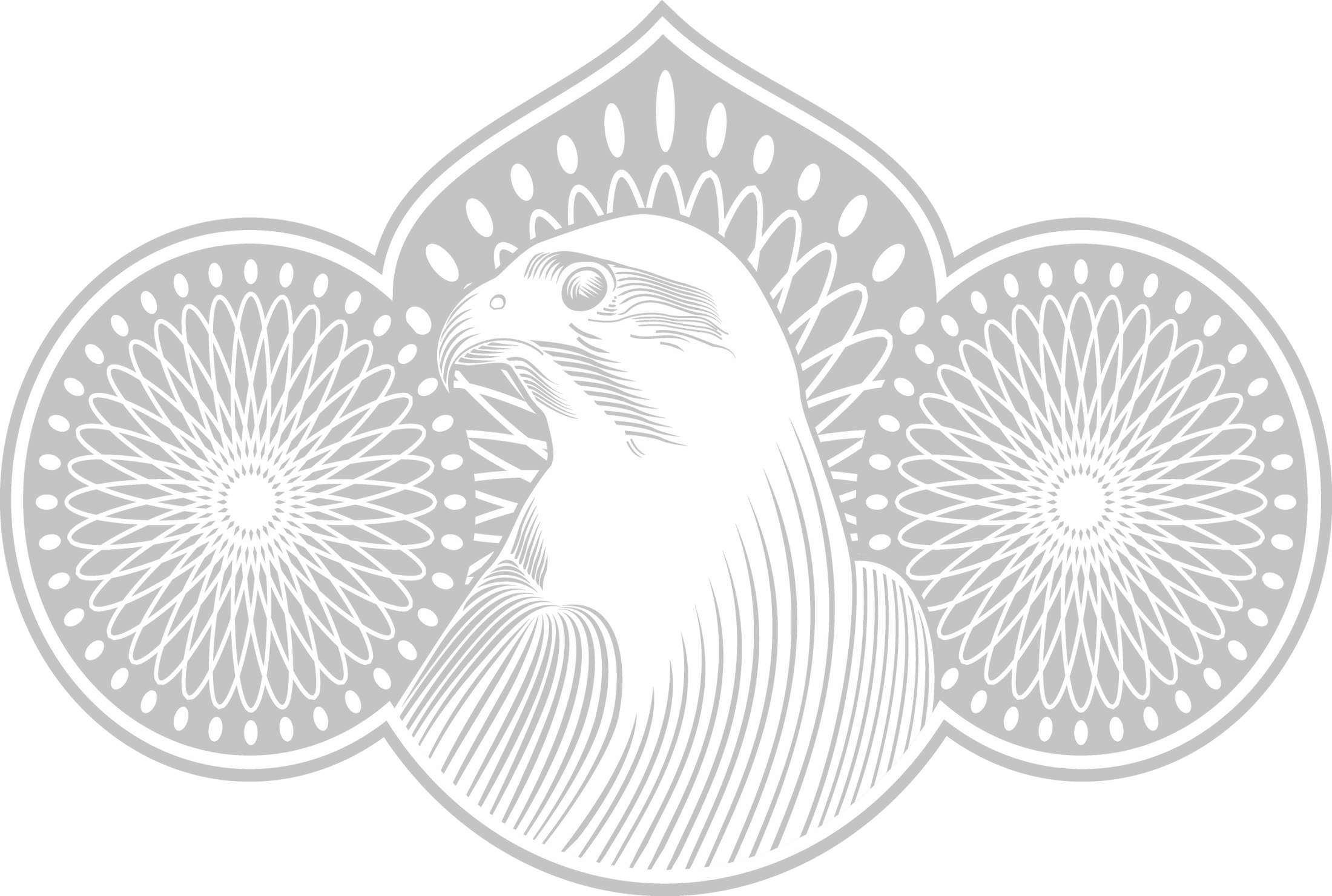 3- في السنة الأولى من التطبيق الإلزامي 2010 فإن مجلس إدارة الهيئة قد قرر إنشاء جائزة للشركات المدرجة في الأسواق والملتزمة بتطبيق ضوابط حوكمة الشركات الصادرة عن الهيئة.
منحت هذه الجائزة للعشرين شركة الأولى التي إلتزمت بالتطبيق الكامل لضوابط الحوكمة في حفل كبير حضرته جميع وسائل الإعلام.
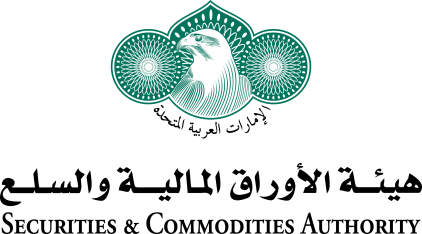 التوعية بحوكمة الشركات
ثالثاً: عند إصدار ضوابط الحوكمة (التطبيق الإلزامي)
4-أ تضمين مواضيع الحوكمة ضمن المجلة الدورية التي تصدرها الهيئة وهي مجلة أوراق مالية .
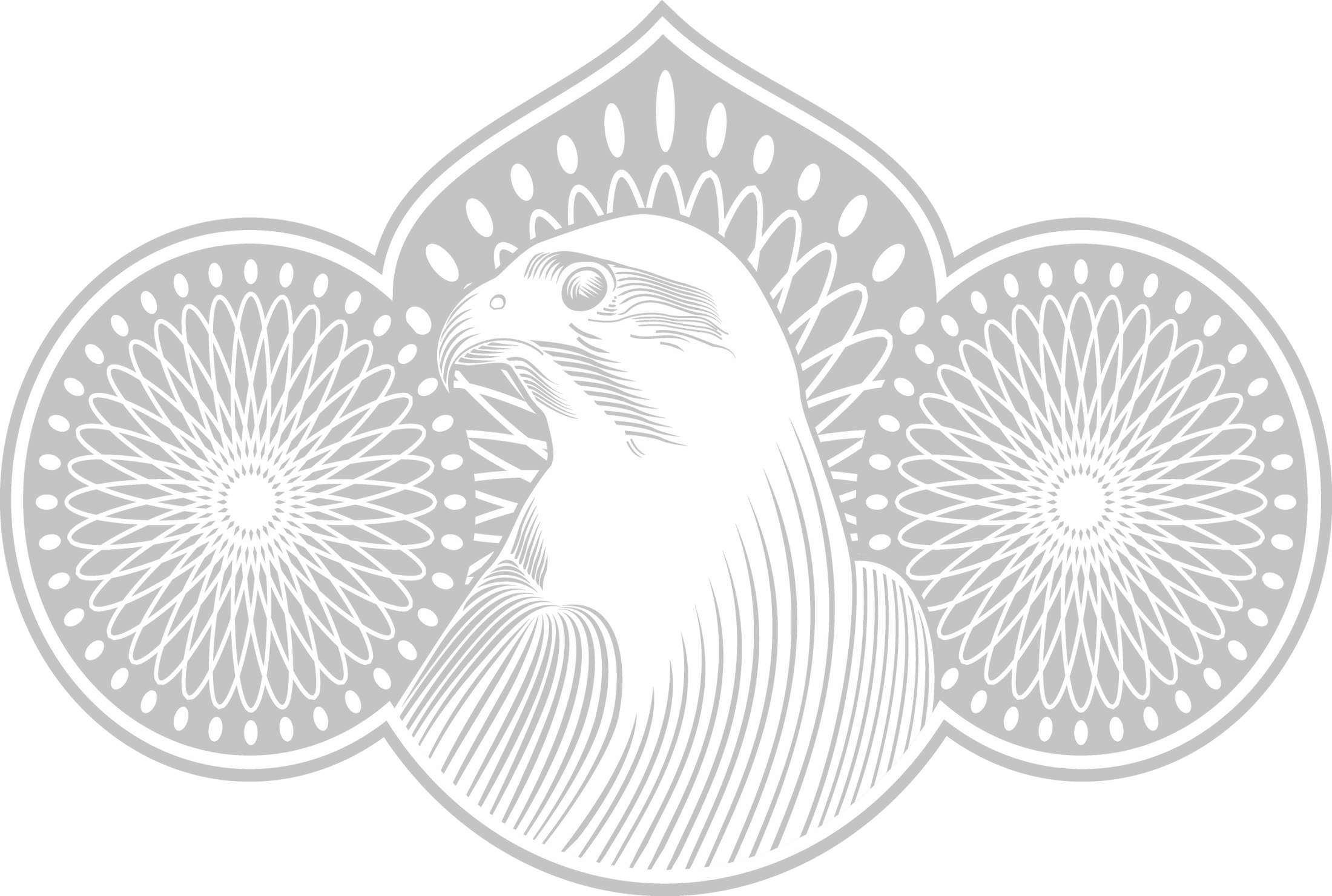 4-ب إصدار منشورات تتعلق بالحوكمة مثل ما قامت الهيئة بإصداره على شكل كتيب تحت عنوان « دليل حوكمة الشركات المساهمة العامة
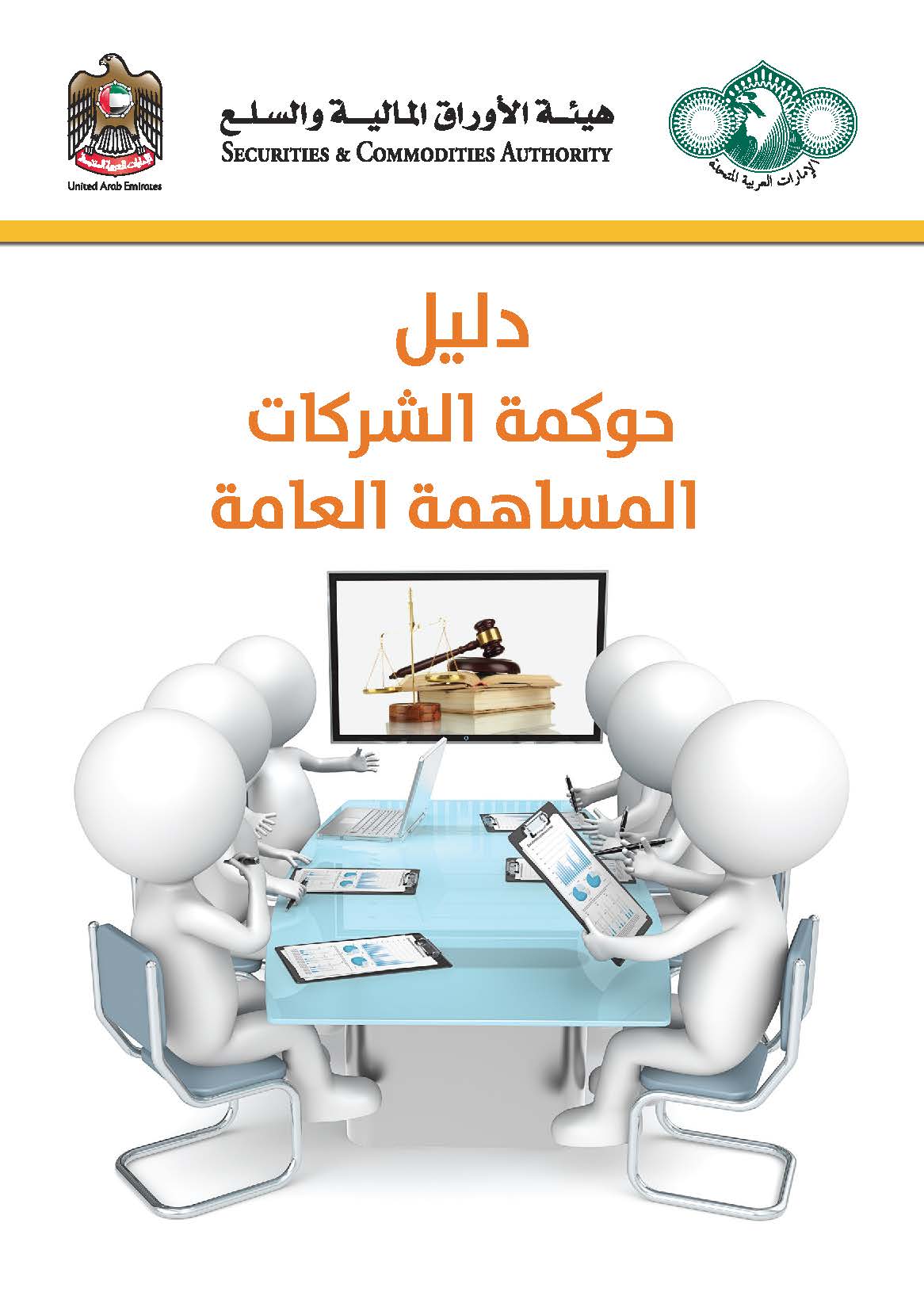 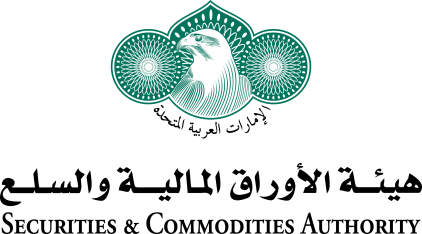 التوعية بحوكمة الشركات
ثالثاً: عند إصدار ضوابط الحوكمة (التطبيق الإلزامي)
4-ج  كتابة مقالات وبيانات صحفية.
4-د تقديم محاضرات لطلبة كليات الحقوق والمالية والإقتصاد بشأن حوكة الشركات .
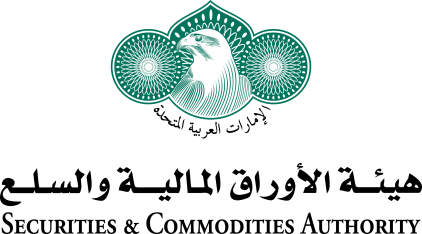 التوعية بحوكمة الشركات
ثالثاً: عند إصدار ضوابط الحوكمة (التطبيق الإلزامي)
4-ه تقديم محاضرات وورش عمل وبرامج متخصصة للسيدات من أجل نشر وتعزيز مفاهيم حوكمة الشركات .
 
حرصا على تمكين المرأة الإماراتية وتشجيعها على ممارسة دور أكبر في مجالس إدارة الشركات المساهمة العامة المدرجة وزيادة مشاركتها الإدارة التنفيذية العليا لهذه الشركات.
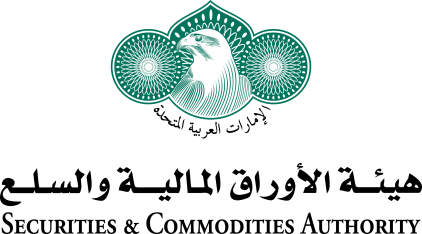 التوعية بحوكمة الشركات  أكثر الأساليب الفعالة في
من خلال التوعية بحوكمة الشركات خلال فترة زمنية إمتدت 9 سنوات أرى بأن أفضل أسلوبين هما :
التوعية بإستخدام ورش العمل والبرامج التدريبية المباشرة للمعنيين من الشركات وغيرهم.
التوعية من خلال الحلقات التلفزيونية المباشرة وقناة ال  You tube
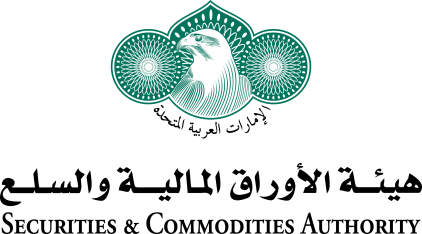 للتوعية بحوكمة الشركات  أسلوب مقترح
يوجد أسلوب مقترح للتوعية بحوكمة الشركة شبيه بالأفلام التي أنتجتها هوليود عن الفساد في الشركات نتيجة غياب النزاهة والشفافية ي الإدارة وعدم تطبيق الحوكمة.

Enron: The Smartest Guys in the Room
Madoff and the scamming of America summary
وهو يتضمن مقترح بإنتاج حلقات تثقيفية تعليمية عن الحوكمة توضح فوائدها والمشكلات التي تنتج عن عدم الإلتزام بها بأسلوب درامي تمثيلي.
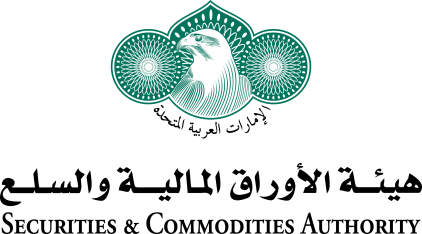 للتوعية بحوكمة الشركات  أسلوب مقترح
تقديم مساق علمي إلزامي لطلاب الجامعات بحيث يتم تدريس الحوكمة لهم كمساق أساسي ضمن الخطة الدراسية بحيث يتخرج الطلاب ولديهم إلمام وصورة واضحة عن مفهوم الحوكمة للمساهمة في رفع أداء الشركات التي سيعمل فيها الخريجين بعد التخرج.
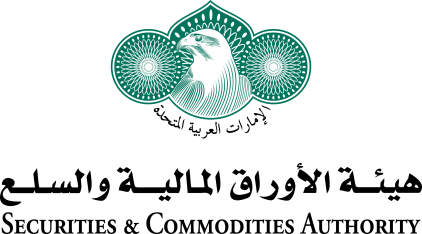 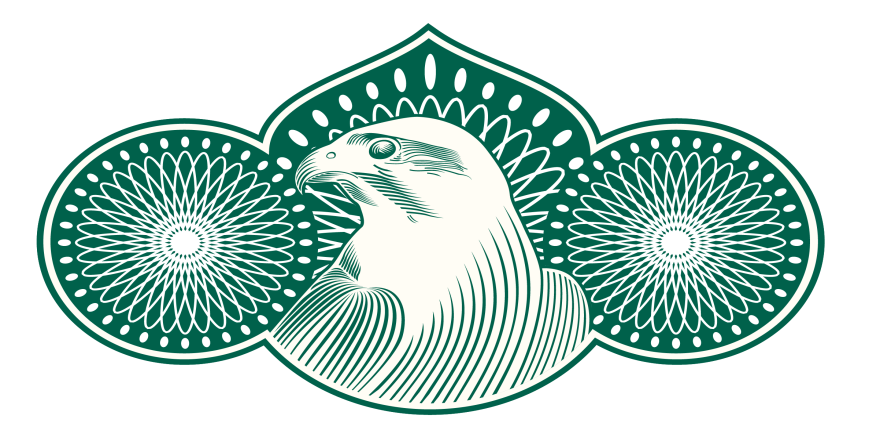 هيئة الأوراق المالية والسلع
Security And Commodities Authority
شاكرين لكم حسن استماعكم